HÁLÓZATOK
A hálózatok fogalma, előnyei
A hálózat fogalma: Az egymással összekötött számítógépeket számítógép-hálózatnak nevezzük.(jegypénztár vasútállomáson, bankkártya…)
A hálózatok feladatai: - pl. közös program-használat…- pl. közös nyomtató használat…- pl. elektronikus levelezés, chat…
A hálózatok feladatai: 1: Tegyék lehetővé az adatok, programok közös használatát2: Tegyék lehetővé egyes hardver eszközök (pl. nyomtató, nagy tárolókapa-citású merevlemez…) közös használatát3: Biztosítsák a felhasználók közötti kommunikációt
A hálózat kialakítása: (a gépen túl) - hálózati kártya- (modem)- vezetékek (pl. koax-kábel, utp-, optikai-, rádióhullám, műholdas kapcsolat, …)- hálózati operációs rendszer (pl. Novell, Linux, Windows NT, W95-től…, WinXP, …)- hálózati berendezések (pl. HUB, SWITCH, ROUTER…)
A hálózatok csoportosítása1: A gépek feladata szerint
Egyenrangú hálózat(quake-verseny…)
Ügyfél-kiszolgáló hálózatszerver – munkaállomás(internetezés, levelezés(!)…)
A hálózatok csoportosítása2: Kiterjedés szerint
Helyi hálózatLAN, egy intézményen belül
Városi hálózatMAN, a városban, régióban több helyi hálózat összekapcsolódásával
Kiterjedt hálózatWAN, országokra, földrészekre kiterjedő összekapcsolás (pl. Sulinet, …)
A hálózatok csoportosítása3: A számítógépek elrendezésének módja szerint
Sín topológia(munkaállomások közös vezetéken keresztül kapcsolódnak a szerverhez)
Gyűrű topológia(a számítógépek zárt vezetékhez kapcsolódnak)
Csillag topológia(minden gép külön vezetéken csatlakozik a szerverhez)
Sín topológia
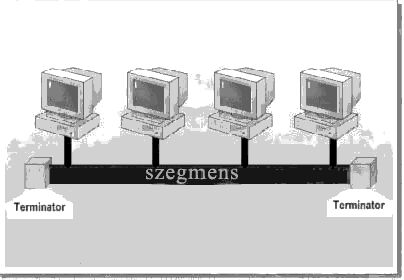 Gyűrű topológia
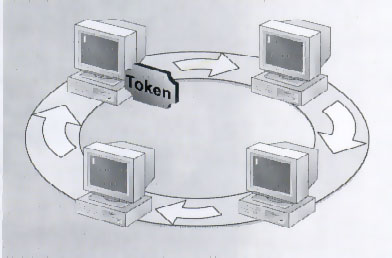 Csillag topológia
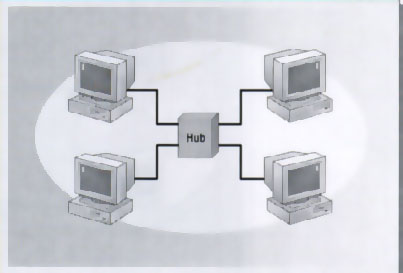 AZ INTERNET
WAN
Az adatok csomagokra bontva haladnak egyik géptől a másikig.
A hálózatban lévő gépek kommunikációs szabályait protokollnak nevezzük.
Az internet által használt protokoll a TCP/IP.
AZ INTERNET
Az IP-címek és a domén nevek egymás-nak való megfeleltetését a domén név szerverek végzik
Az internet különböző felhasználási területeit az internet szolgáltatásainak is nevezzük. (elektronikus levelezés, WWW, FTP, IRC...)
AZ INTERNET
IP-cím:  195.228.240.145      			217.20.131.2212.92.6.140
Domén név: www.origo.huwww.index.huwww.szlki.hu
AZ INTERNET
szerver.iskola.sulinet.hu
a gép neve a gépet tartalmazó helyi hálózat 					országos hálózat
                                             Magyarország
.com, .edu, .mil …
.hu, .de, .at, .fr …
Az internet szolgáltatásai
Elektronikus levelezésa számítógépen előállított leveleinket a hálózaton keresztül továbbíthatjuk a címzettnek.
World Wide Web (WWW)multimédiás anyagok (szöveg, kép, mozgókép, hang) elérésére nyújt lehetőséget
Az internet szolgáltatásai
File Transfer Protocol (FTP)lehetővé teszi, hogy távoli és saját gépünk között állományokat másolhassunk, a távoli gépen fájl- és könyvtárműveleteket hajthassunk végre(jogosultságok!!!)
Internet Relay Chat (IRC)valós idejű (on-line) beszélgetést biztosít
A NETIKETT
Az internet használata során be kell tartanunk a szokáson alapuló szabályokat: = hálózati etikett!
Alapgondolat, hogy NE éljünk vissza a hálózat nyújtotta lehetőségekkel!
Az elektronikus levelezés
Előnyei: olcsóbb, gyorsabb, mellékletek..
Hátrányai: számítógép, internet, e-mail cím szükséges, elveszik a kézírás varázsa…
Az e-mail cím:             tanulo_nev@iskola.hua felhasználót azonosítja a szerveren                    a levelezőszervert azonosítja
Az elektronikus levelezés
Levelezőprogramok: …Alapvető feladatok:- e-mail cím beállítása, - levél írása és küldése, - beérkezett levelek fogadása és olvasása, - válaszadás, - levelek továbbítása, - levelek rendszerezése (törlés…)
A böngészés
A weboldalak olyan dokumentumok, amelyek szöveget, képet, hangot és(vagy) mozgóképet is tartalmazhatnak (multimé-diás dokumentumok)
Hivatkozás, link, kapcsolódási pont …
A hivatkozást tartalmazó szöveget hipertext-nek nevezzük.
Hipertext dokumentum: HTML nyelv …
A böngészés
Ahhoz, hogy a hipertext szöveget be tudjuk olvasni, a kapcsolódási pontokon az ugrást meg tudjuk valósítani, böngésző programra van szükségünk
Internet Explorer, Netscape Navigator, Opera, Firefox …
Az IE kezelőfelülete és kezelése
Néhány lap a Weben
www.terra.hu
www.mek.iif.hu
szotar.sztaki.hu/angol-magyar
szotar.sztaki.hu/német-magyar
www.kfki.hu/keptar
www.radio.hu  www.danubius.hu
… zene és film a weben
Keresés a Weben
Tematikus keresőkpl.    www.lap.hu           www.startlap.com
Indexelt keresőkpl.    www.google.co.hu           www.altavizsla.hu
Letöltés, mentés
Szöveg, kép, hang, program…  mentése
Weblap mentése: Fájl/Mentés másként
    - Hely
    - Fájlnév
    - Típus:  - Teljes weblap              - Webarchívum              - Weblap, csak HTML              - Szövegfájl (*.txt)
    - Kódolás
IRC (chat)
Több felhasználó közvetlen beszélgetését teszi lehetővé

www.chat.hu